PERLUASsAN,PENYEMPITANDAN PERUBAHAN MAKNA
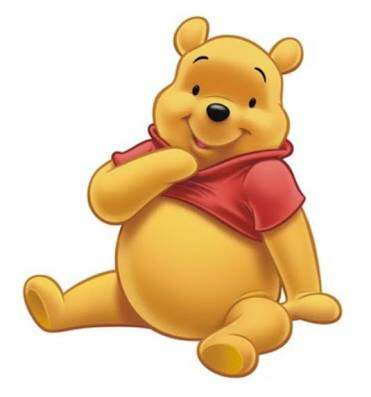 Pengenalan
Kajian semantik yang digunakan dalam analisis data adalah berdasarkan ilmu semantik yang dipelajari dalam bahasa Melayu kerana dalam bahasa Arab ilmu semantik dipelajari dalam ilmu Balaghah. Ilmu semantik disebut sebagai ‘ilmu dilalah di dalam bahasa Arab.

 Definisi mengikut sarjana bidang semantik dipetik untuk dijadikan panduan terhadap bidang ilmu yang dibincangkan dalam kajian ini.
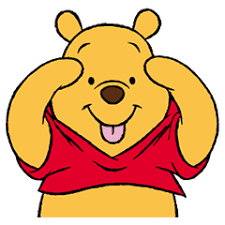 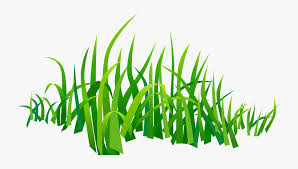 Semantik
Semantik adalah suatu kajian tentang makna atau ilmu yang mempelajari tentang makna atau merupakan cabang linguistik yang mengkaji tentang teori manusia. dan mempunyai makna. Melalui kata manusia mengungkap fikiran, perasaan, pendapat, emosi, perlakuan dan keperibadian.

Berdasarkan Richards et al. (1989)14, semantik ialah kajian tentang makna, iaitu apa yang diekspresikan oleh sesuatu bahasa mengenai dunia yang tempat kita hidup ataupun sebarang dunia kemungkinan ataupun dunia imaginasi, yang merujuk kepada analisis terhadap kata, frasa, atau ayat.
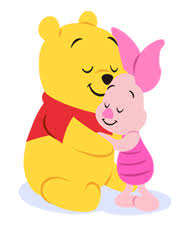 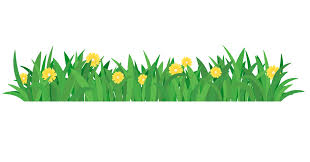 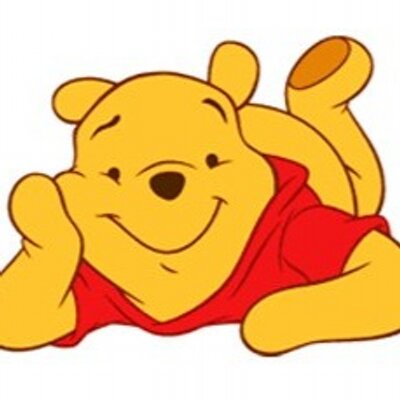 Peluasan Makna
Perubahan pengalaman dan budaya, konteks dan pengetahuan boleh meluaskan,menyempitkan juga mengubah makna sesuatu kata. 
Menurut ChaerP,apa yang dimaksudkan dengan penambahan atau peluasan makna adalah gejala yang terjadi pada sebuah kata atau leksem yang pada mulanya hanya memiliki satu makna, tetapi kemudian kerana pelbagai faktor memiliki maknamakna lain.

Contoh bentuk peluasan makna menurut Chaer adalah kata “saudara”, pada mulanya bermakna “seperut” atau “sekandung” kemudian berkembang maknanya menjadi “siapa sahaja yang sepertalian darah”, akibatnya anak kepada adik-beradik ibu atau bapa pun disebut saudara, dan lagi siapa pun yang mempunyai asal-usul yang sama juga disebut saudara. Bahkan kini siapa pun dapat disebut saudara, seperti saudara seagama dan saudara seislam.
Penyempitan Makna
Penyempitan makna adalah gejala yang terjadi pada sebuah kata yang pada mulanya memiliki makna yang cukup luas, kemudian berubah menjadi terbatas. Seperti kata ‘dai’ dalam bahasa Arab. Kata ini mempunyai makna yang banyak antaranya, orang yang menjemput, orang yang berdoa, orang yang menyebarkan dakwah dan berbagai-bagai lagi. Tetapi kata ini telah disempitkan maknanya dalam bahasa Melayu iaitu ‘pendakwah’ sahaja dan tiada makna lain.
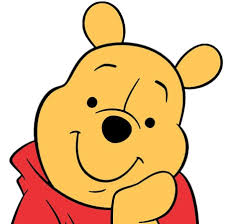 Pemindahan Makna
Pemindahan makna bermaksud penggantian makna secara total daripada maksud kata asalnya. Walaupun sebenarnya makna yang baru itu mempunyai kaitan dengan makna asal kata yang dipinjam.  contoh kata ‘gapura’ yang bermaksud ‘pintu gerbang’ berbanding makna sebenarnya dalam bahasa Arab ‘ghafura’ yang bermaksud‘Maha Pengampun’.
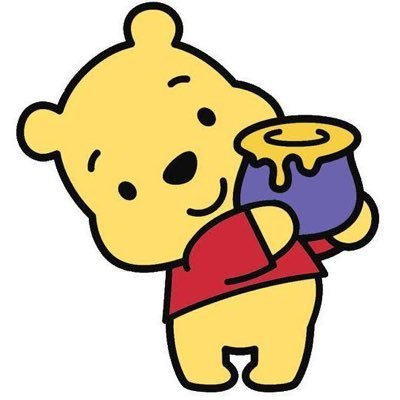 kesimpulan
Penyempitan, perluasan atau penyimpangan makna biasa berlaku kepada kata yang dipinjam daripada bahasa asing. Kata yang dipinjam disesuaikan dengan keperluan, tempat, suasana serta budaya sesebuah masyarakat. Oleh sebab itu apa pun makna yang difahami terhadap kata serapan asing yang digunakan dalam masyarakat, itulah makna yang diperlukan.
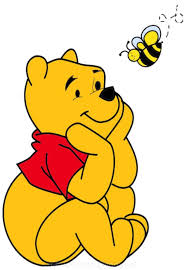 Rujukan
http://studentsrepo.um.edu.my/3197/5/BAB3.pdf
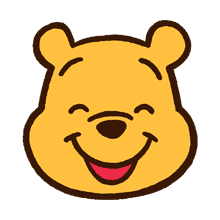 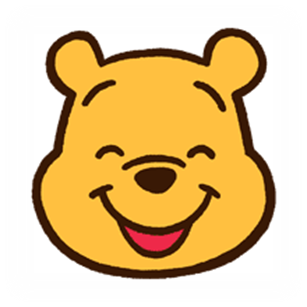 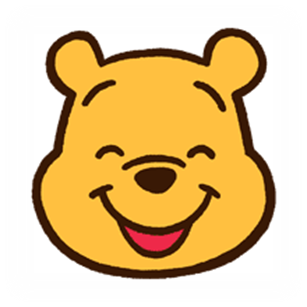 ahli kumpulan
Nurulsofoyah  Samok  406137003
Nurisa  Malaeh  406137004
Nasira  Bin-arong  406137005
Nursafiras  Dasami  406137013
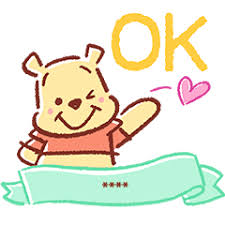 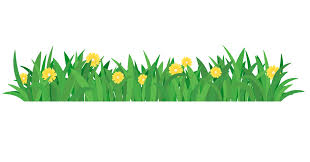